DEPARTMENT OF Homoeopathic Materia Medica
Smt. Chandaben Mohanbhai Patel Homoeopathic Medical College
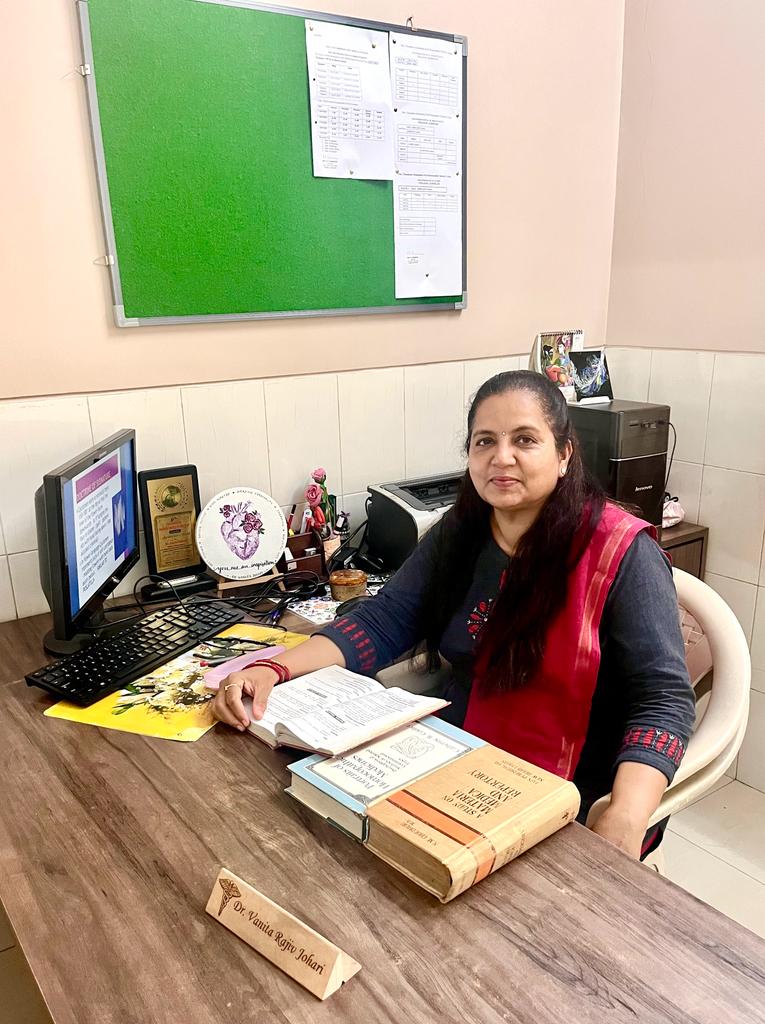 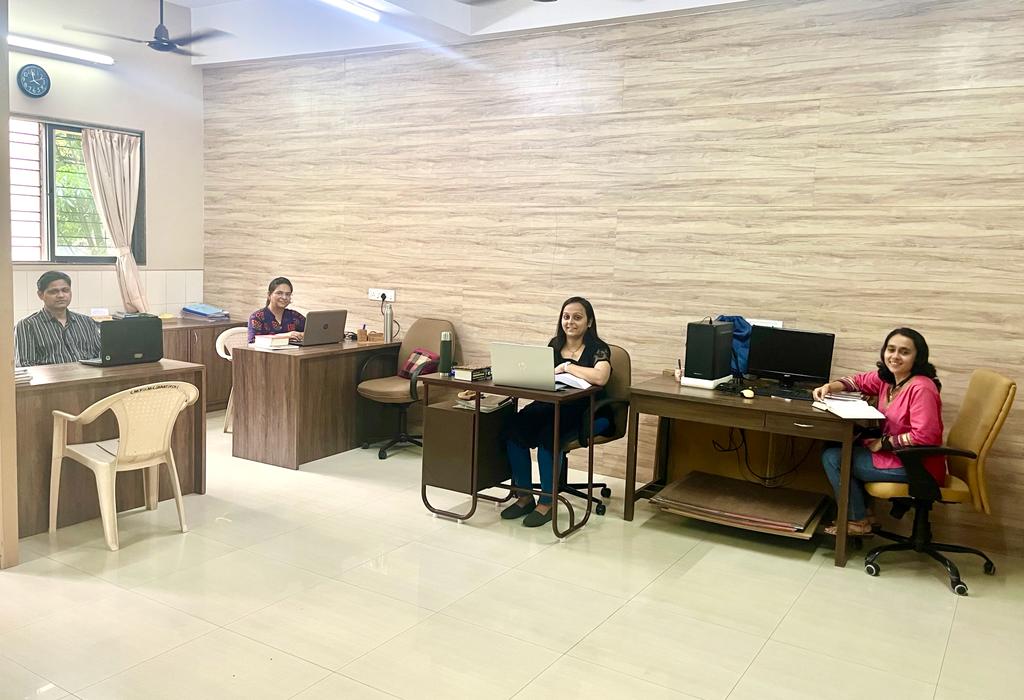 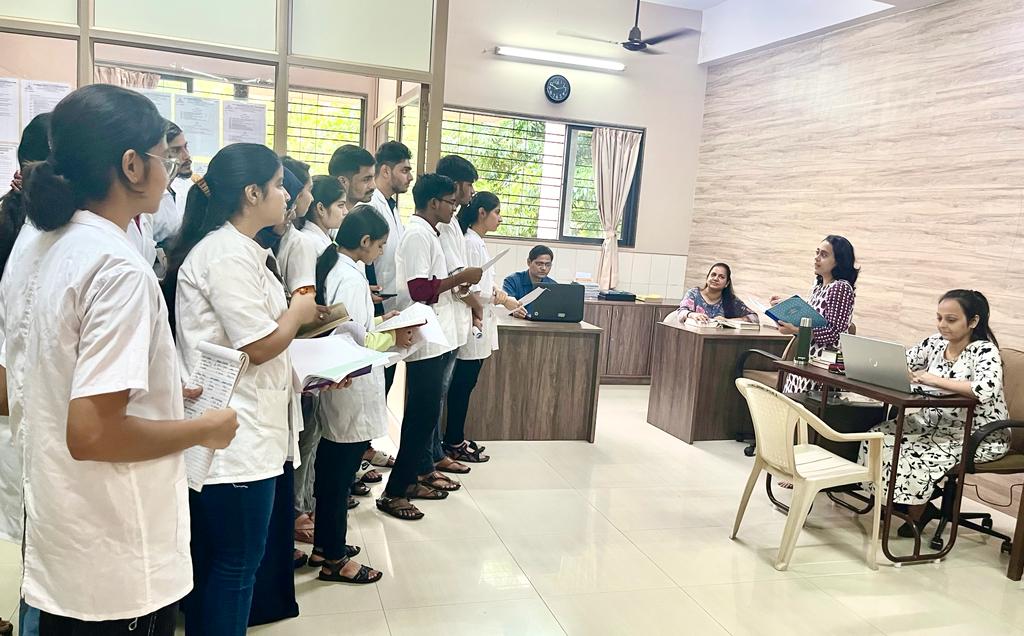 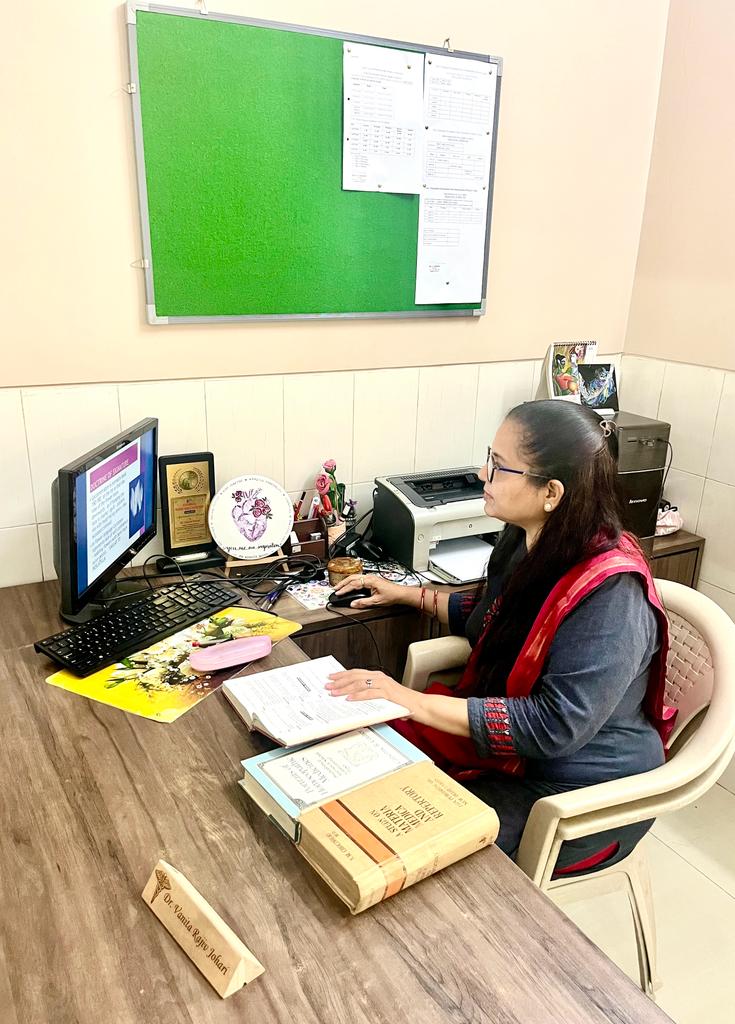 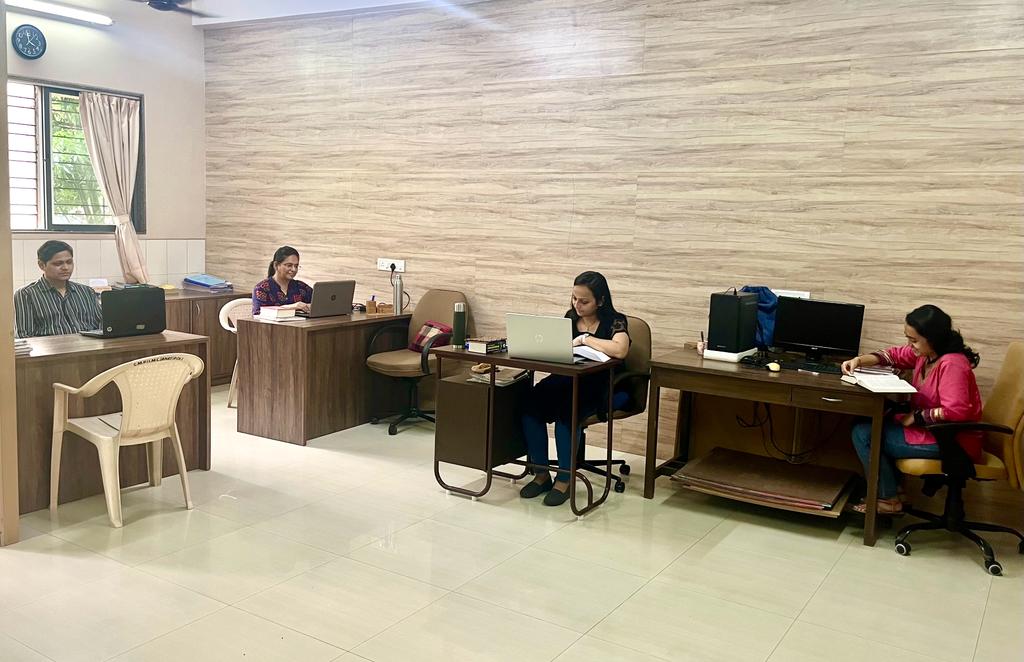 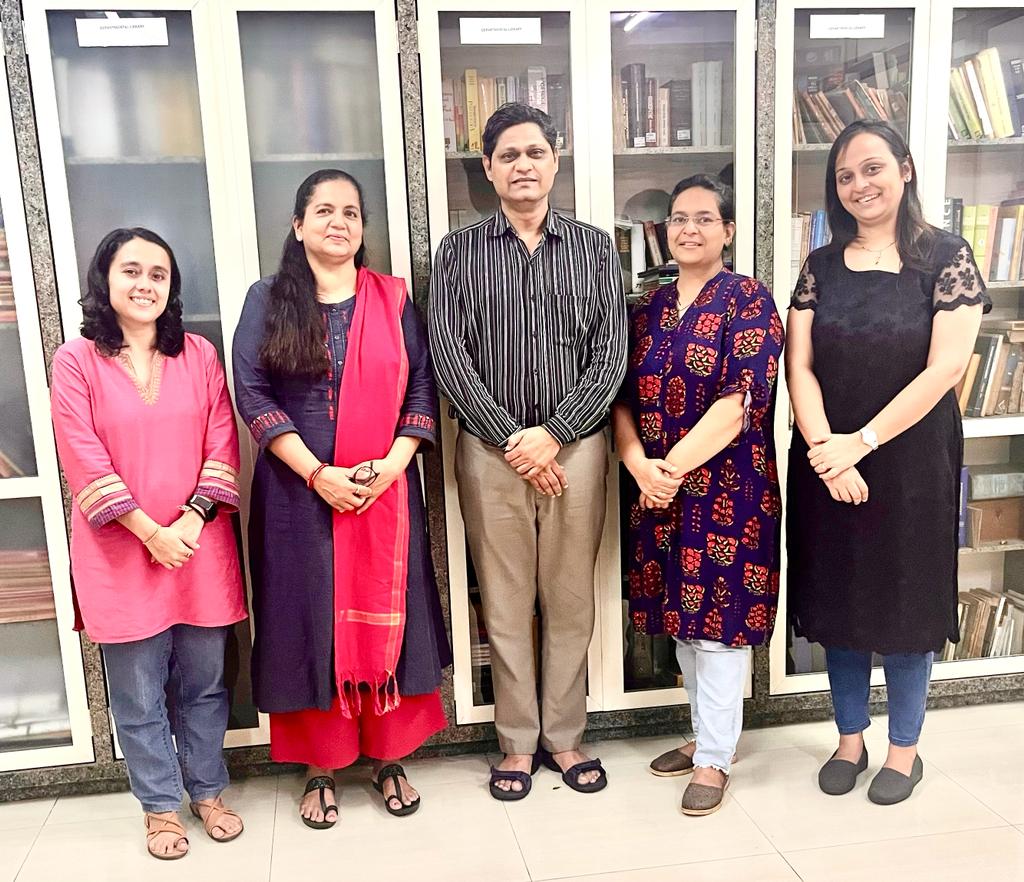